Webinar om prosjektsøknader!  Del II: større søknader
23. april 2020
Velkommen
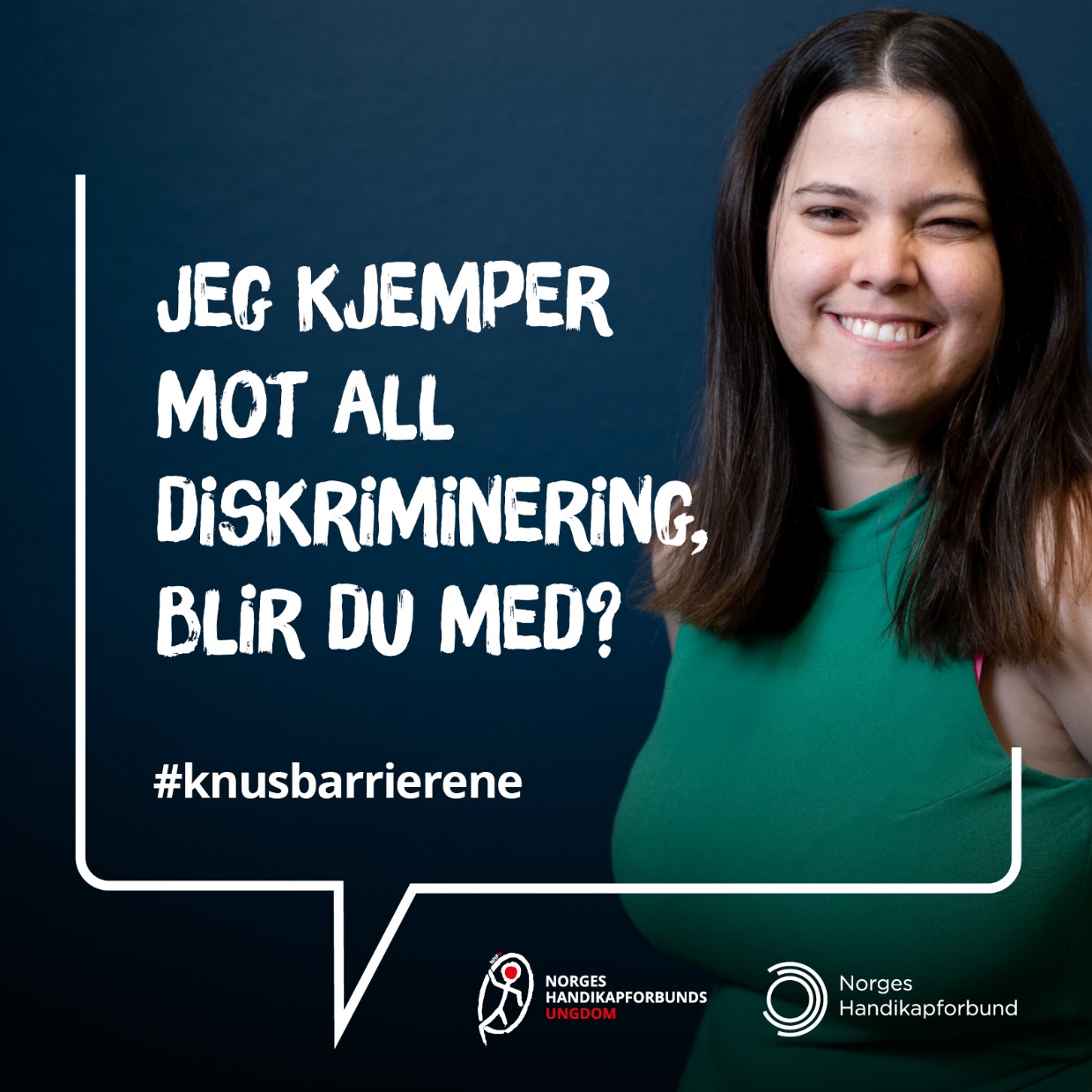 Agenda
8 steg – fra idé til rapportering. 
Underveis bruker vi  Stiftelsen DAMs «Ordinær Helse» som eksempel. 
Presentasjon av aktuelle søknadsinstanser og -stiftelser.
Hva er et prosjekt?
Steg 1: Fra idé til prosjekt
Avdekke et behov, se en mulighet eller komme på en god idé. 
Nesten alt vi gjør kan være et prosjekt.
Steg 2: Søknaden – det praktiske
Hvor skal jeg søke? 
Hva er fristen?
Retningslinjer og utlysning
Kan jeg søke?
Oppfyller prosjektet kriteriene?
Opprette bruker eller få tilgang
Trenger jeg noe informasjon fra andre
F.eks. medlemstall, hjelp med budsjett, samarbeidspartnere
[Speaker Notes: Sett deg inn i hvilken frist du må forholde deg til der du skal søke midler. Pass på å undersøke om det er interne søknadsfrister. Dette gjelder f.eks. for DAM helse, her er det en internfrist for når søknaden skal være inne hos NHF sin koordinator, Linda.

Oppfyller prosjektet kriteriene? Se på utlysningen; hva gis det midler til. Se også her på nøkkelord og eventuelle prioriteringer. Her kan dere finne mange formuleringer som det kan være lurt å hente opp igjen i selve søknaden. Dette kan være ord som frivillighet, mestring, deltagelse, unge, psykisk helse, seksualitet osv. 

Opprette bruker eller få tilgang. Trenger du å få tilgang, er dette noe du er avhengig av en annen for å få til? I så fall husk å være ute i god tid. Det er ofte mange som skal ha hjelp med akkurat det samme rett før fristen.]
Tilskuddsgivere
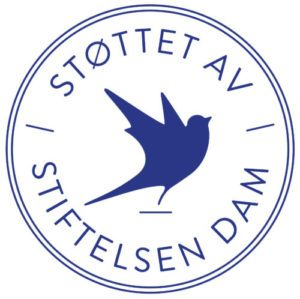 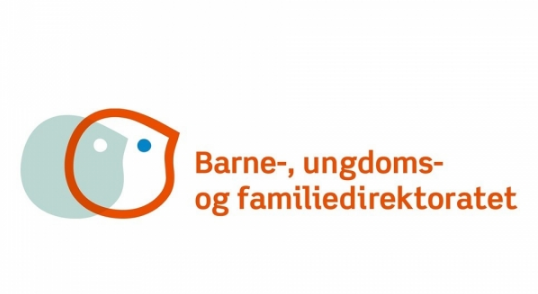 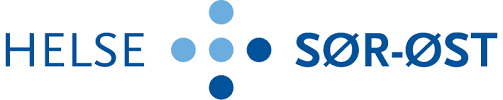 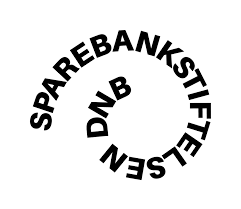 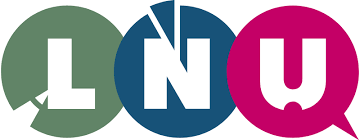 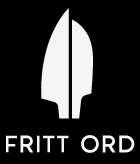 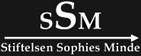 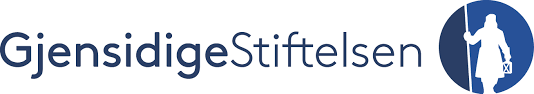 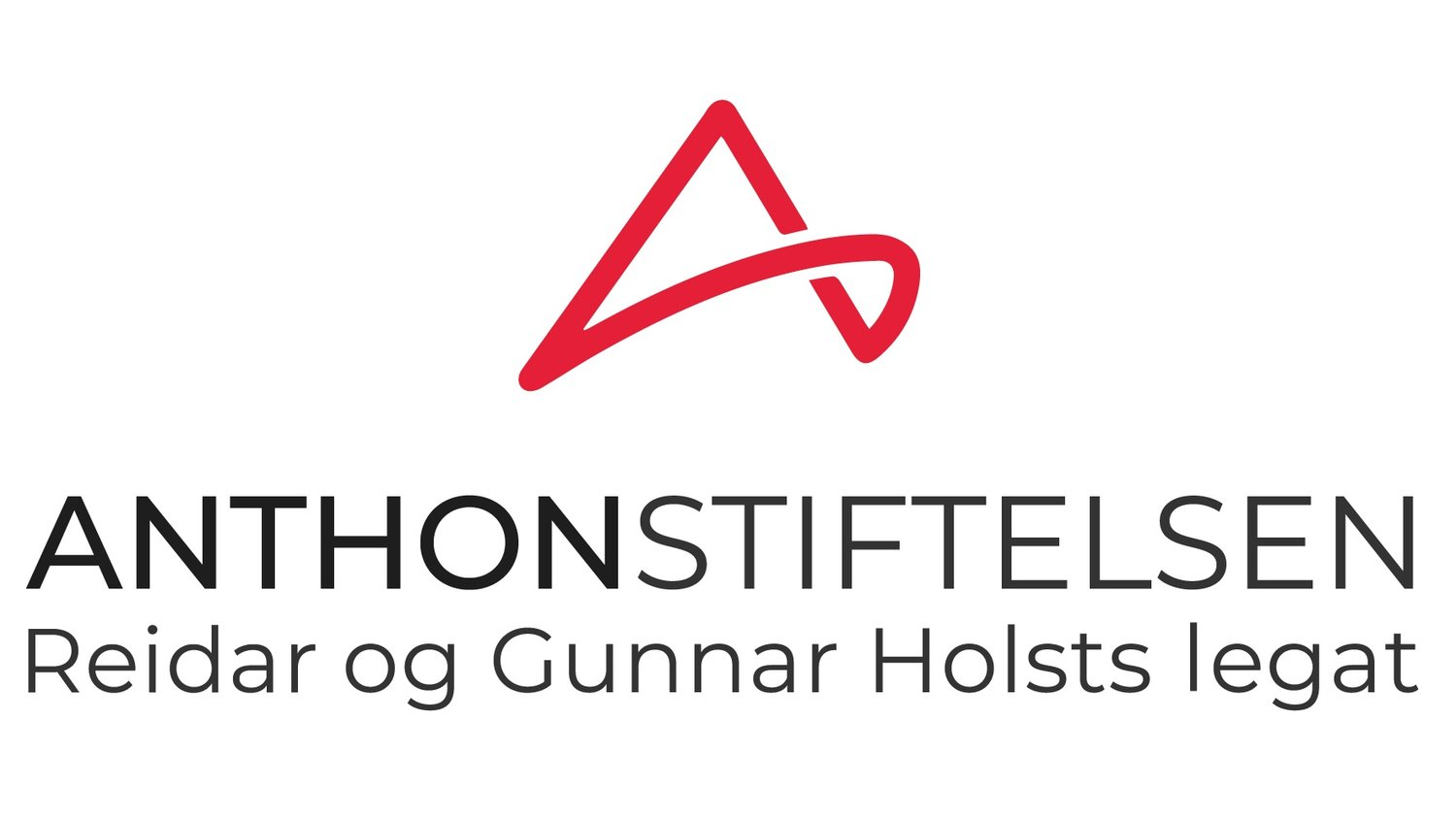 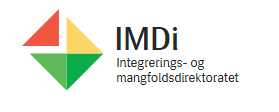 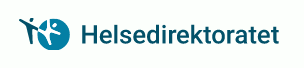 [Speaker Notes: ST: logoene til Buf.dir. Helse Sør Øst, Stiftelsen DAM, Stiftelsen Sophies Minde, Fritt ord, Gjensidige stiftelsen, LNU, Sparebankstiftelsen DNB, IMDi, Helsedirektoratet, Anthonstiftelsen.]
Steg 3: Søknaden - rammer
Prosjekttittel
Prosjektlengde
Mål
Målgruppe
Steg 4: Prosjektbeskrivelsen
Bakgrunn og mål
Tiltaket 
Måloppnåelse 
Hvordan skal vi nå ut til målgruppen?
Ikke vær redd for å skryte av egen kompetanse eller å vektlegge vår egen sak. 
«Vi vurderer at vi har gode forutsetninger for å lykkes med gjennomføringen av dette prosjektet. Vi har gode erfaringer med både det å arrangere kurs og konferanser, samt det å jobbe samfunnsrettet ved å spre kunnskap og jobbe for å endre holdninger».
[Speaker Notes: I de større søknadene, som DAM helse, skal man legge ved en prosjektbeskrivelse. Det varierer hvor mye man kan skrive og noen har maler for hva de ønsker at du skal si noe om, men som regel handler det om følgende innhold. 

Bakgrunn og mål– hvorfor er det et behov for dette prosjektet? Her kan dere gjerne spille på statistikk og forskning, erfaring fra eget arbeid og tidligere prosjekter. Hva er målet med prosjektet? Del gjerne opp i et hovedmål og et sekundær og tertiærmål eller et hovedmål og flere delmål. 

Tiltaket – hva skal vi gjøre?

Måloppnåelse - hvordan skal vi oppnå målene?

Hvordan skal vi nå ut til målgruppen?

Hvis du skal ha med samarbeidspartnere (som eks. en annen organisasjon) fortell hvordan de enkelte partnere skal bidrar til aktivitetene/prosjektet.

Oppsummert: Prosjektbeskrivelsen skal vise hele prosjektforløpet fra start til slutt.]
Disposisjon
1. TITTEL PÅ PROSJEKT
2 INNLEDNING
2.1 Bakgrunn for prosjektet2.2 Mål for prosjektet
3 PLAN OG GJENNOMFØRING
3.1 Måloppnåelse og resultatevaluering3.2 Målgruppe3.3 Tiltak/Aktivitet3.4 Gjennomføring og fremdriftsplan
4 ANDRE OPPLYSNINGER
4.1 Etiske vurderinger og personvernhensyn4.2 Frivillighet4.3 Brukermedvirkning4.4 Tilleggsfinansiering og andre ressurser4.5 Formidling av resultater4.6 Forventet verdi for målgruppe og samfunn4.7 Videreføring av prosjektet
5 LITTERATURLISTE
[Speaker Notes: Dette er punktene til DAM helse som man har som disposisjon for prosjektbeskrivelsen. Hos DAM er det maks 8 sider prosjektbeskrivelse og det burde også være nok. Da har man litt press på seg til å beskrive prosjektet konsist og informativt, samtidig som man får plass til å fortelle hvorfor det er viktig hva man vil gjøre og hvordan. Merk at budsjett ikke er inkludert her – det kommer vi til etterpå, for det er et eget vedlegg.]
Eksempel på fremdriftsplan
Tabell 1. Fremdriftsplan (inntil 8 milepæler) for hele prosjektperioden. 

Start mnd/år 	Slutt mnd/år 	Milepæl/aktivitet 	
Juli 2020 		August 2020 	Oppstart og planlegging av prosjektet 	
September 2020 	Oktober 2020 	Planlegging av samling og rekruttering av deltagere 
Oktober 2020 	Oktober 2020 	Gjennomføre samling 	
November 2020 	Desember 2020 	Planlegging og produsere kampanje og kampanjevideo
Desember 2020 	Juni 2021 	Gjennomføre holdningskampanje og spre informasjon
Prosjektbeskrivelsen
Etiske vurderinger og personvernhensyn
Frivillighet og brukermedvirkning
Tilleggsfinansiering og andre ressurser
Formidling av resultater
Forventet verdi for målgruppe og samfunn
Videreføring av prosjektet
[Speaker Notes: Del 4 av DAM sin prosjektbeskrivelsen er en del punkter som mange nok synes er litt ukjente og til dels vanskelige, så jeg har tenkt til å vise dere noen eksempler. Igjen vel jeg vektlegge hvor lurt det er å snakke med hverandre og ikke være redd for å herme etter gode formuleringer og refleksjoner. Det er ikke sånn at hvordan vi har brukermedvirkning er noe hemmelig som må oppdages på nytt til hver søknadsrunde.]
Eksempel: 4.1 Etiske vurderinger og personvernhensyn
Identitet og psykisk helse er sensitive tema som mange synes det er vanskelig å snakke om.  Det er viktig å ivareta den enkelte og skape gode og trygge rammer for arbeidet. Dette gjør vi ved: 
 
1) Å ha likepersoner* til stede. Vi kommer til å ha to likepersoner til stede på samlingen. Likepersonene vil introdusere seg selv i starten av kursene og også bidra til å skape et trygt miljø. Vi har tidligere gjort oss erfaringer som vi vil ta med oss inn i gjennomføringen av denne samlingen. Oppsummert opplever vi at kombinasjonen av et trygt miljø samt tydelig prosjektgruppe som gikk foran som gode forbilder førte til et godt diskusjonsmiljø og trygge rammer for samlingen. 
2) Samarbeide med fagpersoner og overordnet koordinator. Vi kommer til å jobbe godt med programmet for samlingen og sørge for at det er faglig, trygt og samtidig relevant. Vi vil gi de av våre frivillige som skal lede gruppesamtale god opplæring og støtte i ulike situasjoner som kan oppstå. For koordinering, hotellbestilling, håndtering av påmeldinger og det praktiske kommer vi til å bruke ansattressurser i NHFU. Vi har erfaring med at det å koordinere det praktiske rundt en slik samling er mer arbeid enn vi kan pålegge våre frivillige tillitsvalgte og ser behovet for å bruke noe ansattressurser på dette. Den ansatte i NHFU som er ansvarlig for prosjektet fra administrasjonens side vil dermed også være med under samlingen og være tilgjengelig dersom situasjoner skulle oppstå eller noen trenger å prate. Den ansatte har, på lik linje med likepersonene, taushetsplikt. 
Likepersonarbeid handler om at våre frivillige bidrar med sin kunnskap og livserfaring til å støtte og hjelpe andre. Likepersonarbeidet er en viktig del av innsatsen for at funksjonshemmede skal kunne leve selvstendig og delta i samfunnet på lik linje med andre. Vi har utdannet to likepersoner i NHFU.

*Likepersonarbeid handler om at våre frivillige bidrar med sin kunnskap og livserfaring til å støtte og hjelpe andre. Likepersonarbeidet er en viktig del av innsatsen for at funksjonshemmede skal kunne leve selvstendig og delta i samfunnet på lik linje med andre. Vi har utdannet to likepersoner i NHFU.
[Speaker Notes: Dette er jo særlig viktig om prosjektet handler om sensitive tema eller om man skal behandle personopplysninger, om prosjektet omhandler barn m.m. Vis at dere har tenkt gjennom slike hensyn og har en plan for det.]
Eksempel: 4.2 Frivillighet og 4.3 Brukermedvirkning
4.2 Frivillighet 
Det vil være en høy grad av frivillig innsats i dette prosjektet. Prosjektet vil planlegges og stort sett gjennomføres ved bruk av frivillige tillitsvalgte og medlemmer. I tillegg vil likepersonene som deltar på kursene være frivillige.
Vi ser dog behov for noe ansattressurser. For koordinering, hotellbestilling, håndtering av påmeldinger, økonomistyring og det praktiske rundt samlingen kommer vi til å bruke ansattressurser i NHFU. Vi har erfaring med at det å koordinere det praktiske rundt en slik samling er mer arbeid enn vi kan pålegge våre frivillige tillitsvalgte og ser behovet for å bruke noe ansattressurser på dette. Den ansatte i NHFU som er ansvarlig for prosjektet fra administrasjonens side vil også være med under samlingen som en trygghet for de frivillige. 
 
4.3 Brukermedvirkning
 «Ingenting om oss, uten oss» er et førende prinsipp i alt vårt arbeid. Dette gjelder også selvfølgelig dette prosjektet. «Kan jeg få lov å være meg?» har oppstått på bakgrunn av ønsker fra ungdommene i NHFU. Programmet for kursene vil gjennomføres i tett samarbeid med ungdom i NHFU, og utvalget og prosjektleder er konstant i dialog med aktive unge for å høre hva de anser som viktige tema. 
Veldig mange av de ulike planene for dette prosjektet baserer seg på innspill vi har fått gjennom vårt seksualitetskurs, samt innspill vi har fått ved andre anledninger.
[Speaker Notes: Frivillig innsats: Prøv å telle over hvor mye tid hver enkelt aktivitet tar å planlegge, gjennomføre. Husk å ta med tid til møter, planlegging, evaluering og selve gjennomføringen.

Brukermedvirkning. Brukermedvirkning er essensielt; i hvilken grad og hvordan skal de som prosjektet omhandler selv være delaktige?]
Eksempel: 4.4 Tilleggsfinansiering og andre ressurser
Prosjektet er avhengig av en del andre ressurser for å kunne gjennomføres. Vi har mye erfaring med å gjennomføre prosjekter av denne typen og ser ingen store utfordringer med å stille følgende ressurser til rådighet. 
- Stor andel av frivillighet. Alle våre prosjekter formes av våre frivillige både i prosjektgruppen og på deltagersiden. 
- Egenandeler for deltagerne på samlingen. Økonomisk vil vi ha inntekter til prosjektet ved å ha en egenandel for deltagerne på samlingen. 
- Ansattressurser. For koordinering, hotellbestilling, håndtering av påmeldinger, økonomistyring og det praktiske rundt samlingen kommer vi til å bruke ansattressurser i NHFU. En eller to av våre ansatte vil ha det administrative ansvaret for prosjektet, i samarbeid med prosjektgruppen. 
- Kontorlokaler med utstyr. For gjennomføring av møter, utsending av materialet, nyhetsbrev, m.m. Vil vi benytte vårt kontorlokale i Oslo.
[Speaker Notes: Tilleggsfinansiering og andre ressurser. Husk å ta med alt dere selv bidrar med inn i prosjektet. Her skal jeg igjen vise dere et eksempel fra NHFU. Vi har som prinsipp at all vår aktivitet skal være fullfinansiert via prosjektmidler. Dvs. at de ressursene vi bidrar med inn i prosjektene er frivillighet, arbeidstid og det vi finansierer over drift. Ikke underdriv frivillighet som en ressurs.]
Steg 6: Budsjett
Husk å regne både deltagere og eventuelle ledsagere/assistenter når du teller antall forventede deltagere. 
Lønnsmidler. 
Gang din årslønn med stillingsprosent, f.eks 50 prosent. Utregningen blir = 400 000 x 0,5. Så ganger du lønnen med 1,5 (arbeidsgiveravgift, feriepenger og pensjons- og forsikringskostnader). 
Regnskap og revisjon.
[Speaker Notes: Et detaljert budsjett legges ved søknaden. 
Det første du må gjøre er å sjekke: Hva er tilskuddsgivers krav til egenfinansiering? Hva gir de midler til? Noen gir f.eks. ikke til lønnsmidler eller til regnskapstjenester. Tilskudd til allerede påbegynte eller gjennomførte aktiviteter, sjekk ekstra nøye om du kan søke.

Det neste er: Hva er det som egentlig vil koste her. Søke om midler til det du trenger for å gjennomføre. Husk at det hender at man får innvilget prosjekt, men med færre år eller mindre penger enn man søkte om. 

En annen ting som kanskje er verdt å nevne, er muligheten for samarbeidspartnere, altså andre organisasjoner som kan være gode å ha med på laget. DAM er veldig glad i slike samarbeidsprosjekter. Det er da også viktig å innhente samarbeidserklæring med underskrift fra de som blir med fra andre steder.]
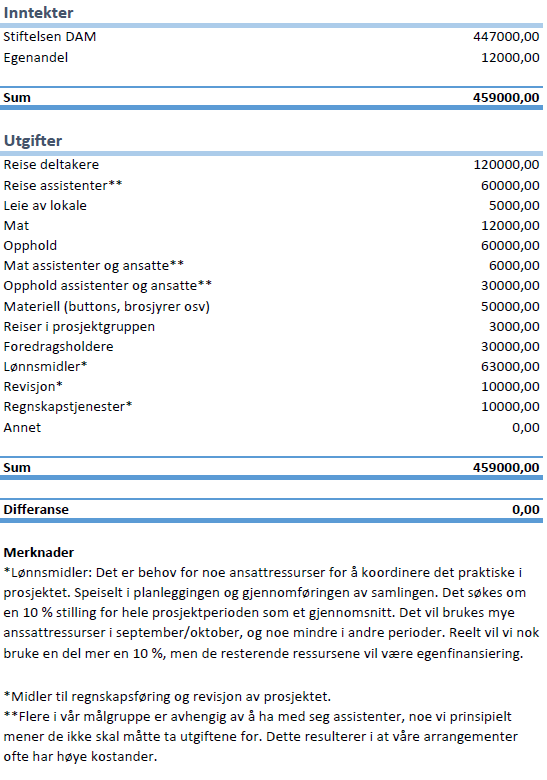 [Speaker Notes: Alltid balanse mellom utgifter og inntekter, avrunde beløp til nærmeste tusen. Vær realistisk. Bruk noter for å forklare hvordan du har regnet ut noen av postene hvis du ønsker det.

ST: Bilde av et ferdigutfylt budsjett.]
Steg 5: Søknadsskjemaet
Se skjemaet her: 
https://damnett.no/internal/#login 
Brukerveiledning her:
https://www.dam.no/brukerveiledning-helse/
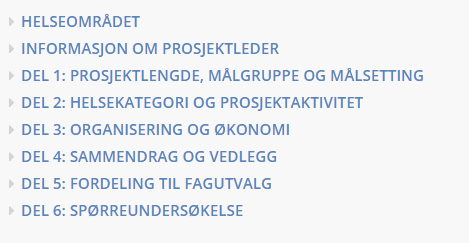 [Speaker Notes: Jeg tenkte litt på dette med å nevne at de fleste søknader opererer med et eget søknadsskjema som skal fylles ut og at det er viktig å være spisset, konkret og presis i formuleringene fordi de opererer med tegnbegrensninger på alle punkter. Og at det må være samsvar mellom prosjektbeskrivelsen og det som blir skrevet inn i skjemaet. Stiftelsen DAM legger stor vekt på sammendragene i skjemaene, og Linda forteller at hun har erfaring med at søknader som ikke fanger interessen deres i skjemaet fort bare legges bort og ikke vurderes videre. Dermed hjelper det lite å ha en super prosjektbeskrivelse med alt av forklaringer og god fremstilling dersom det som står i skjemaet ikke er godt nok. Husk å sette av nok tid til skjemaet, for her er det en del punkter og noe av det krever litt tid. 
I skjemaet så er det autolagring, så man kan begynne på det, gå ut og inn igjen en annen dag, og det er også gode hjelpetekster underveis, som forklarer hva du skal skrive i de ulike boksene og hvor mange tegn du får bruke.]
Steg 7: Se over og siste tips
Få alltid noen til å lese over.
Ikke skriv for mye.
Ikke vær redd for å herme etter gode formuleringer. 
Se på hva utlysningen definerer som prioriterte områder.
Ha et realistisk budsjett.
Ikke mist motet om du ikke får innvilget søknad.
Steg 8: Rapportering
https://www.dam.no/sluttrapport/
[Speaker Notes: Vi må ta med noen få ord om rapportering- det er en viktig slutt, det er svært sjeldent en får midler uten krav til rapportering.  Men dette kan vi gjøre svært kort.  Som f.eks. Les alltid nøye tilskuddsgivers krav til rapportering og vær ekstra oppmerksom å tidsfrist for rapportering. I tillegg, husk det er alltid lurt å evaluere underveis.

Revisjon kreves på prosjekter som har fått et visst beløp; hos DAM er det de som er over 150.000 som må revideres. Der leveres det også en skriftlig sluttrapport som er en beskrivelse av hva som er gjort, og en regnskapsrapport som går kun på det regnskapelige :-)]
Stiftelsen DAM :klar, ferdig, gå!
For spørsmål eller veiledning kan du ta kontakt med Linda Åsheim
948 33 015 
linda.asheim@nhf.no

Lykke til!